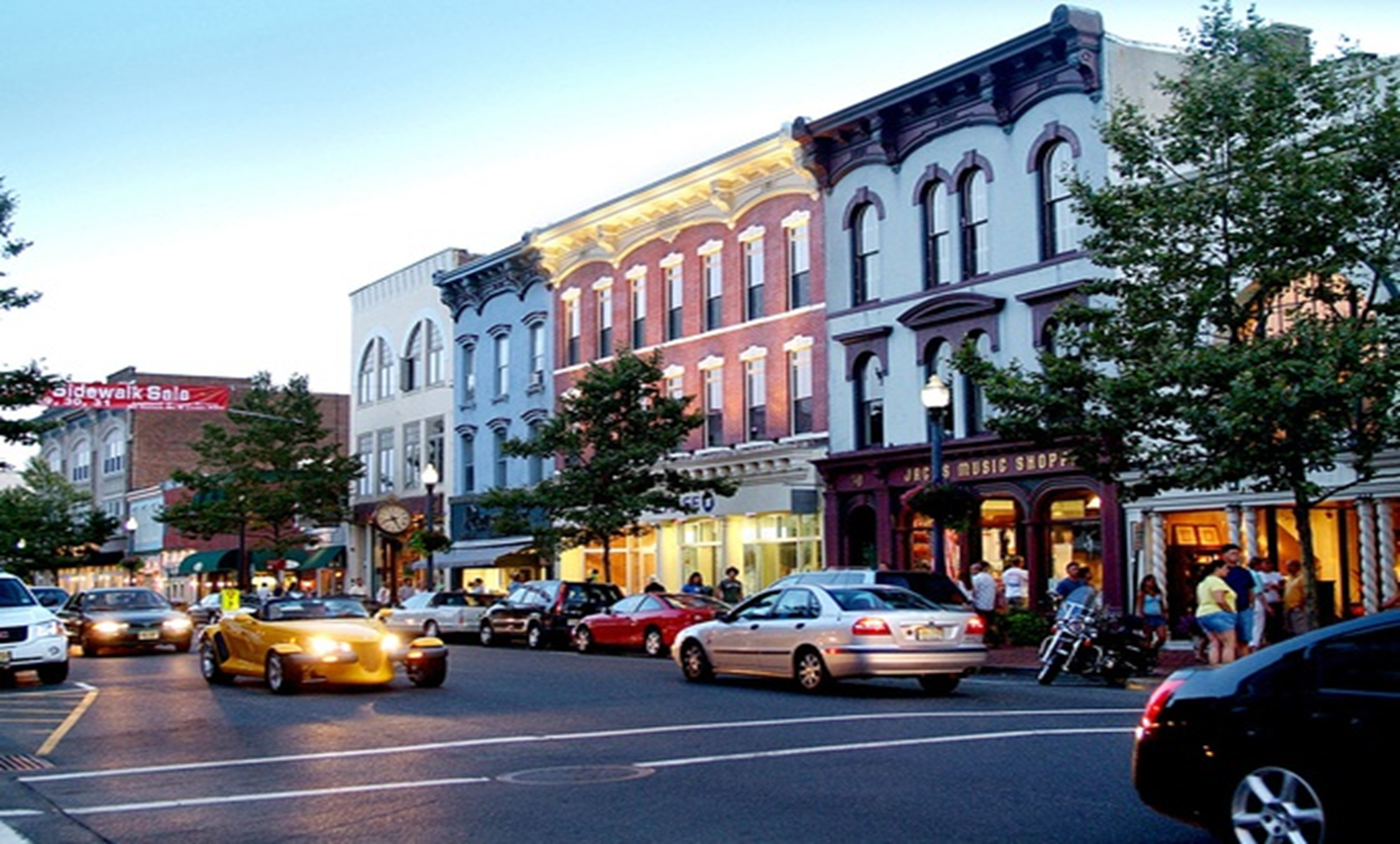 NJ Sustainable Business Registry
NJ Clean Energy Programs | September 19, 2019
NJ Sustainable Business Registry
Background on the Registry
{
Mission
Created to recognize and promote sustainable businesses across the state of New Jersey.
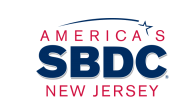 {
About
Launched in Fall of 2014 via a Partnership between the NJ Small Business Development Centers, the Environmental Protection Agency  and the NJ Department of Environmental Protection.
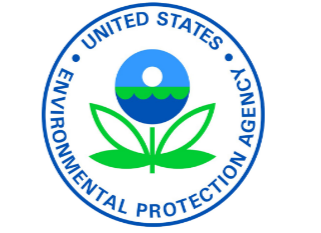 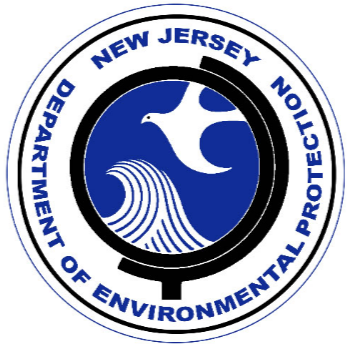 {
Who can Join
The Registry is open to companies of all types and there is no cost to join
[Speaker Notes: NJSBDC is a network is committed to guiding established small business owners and aspiring entrepreneurs to create and expand their business enterprises which will, in turn, result in sustainable growth, job creation and statewide economic development and prosperity.

delivering management consulting and training programs to nascent entrepreneurs, start-ups and existing small businesses as well as specialized and more advanced services to high-impact, growth-oriented businesses

Have offices across the state, typically affiliated with universities]
NJ Sustainable Business Registry
Background on the Registry
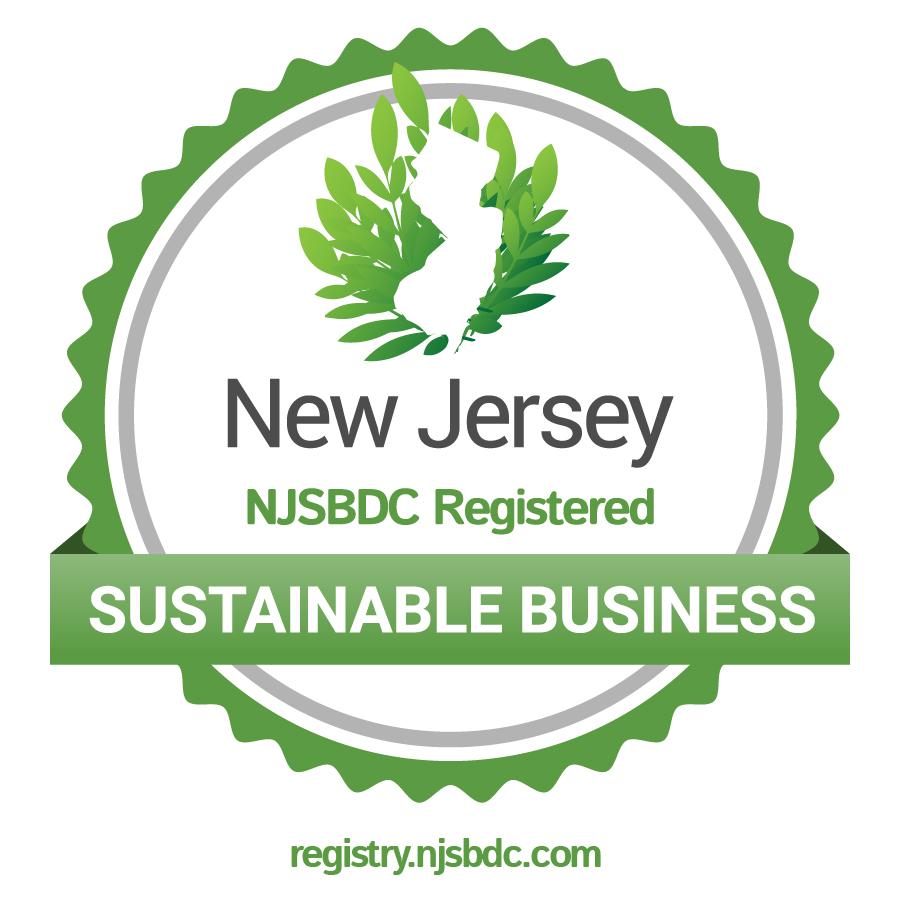 Business Registry Program to recognize and promote Sustainable Businesses in New Jersey
NJDEP Staff
Review and Approve Applications
Promote Registry across the state
Manage the Website, Social Media Accounts and Newsletter
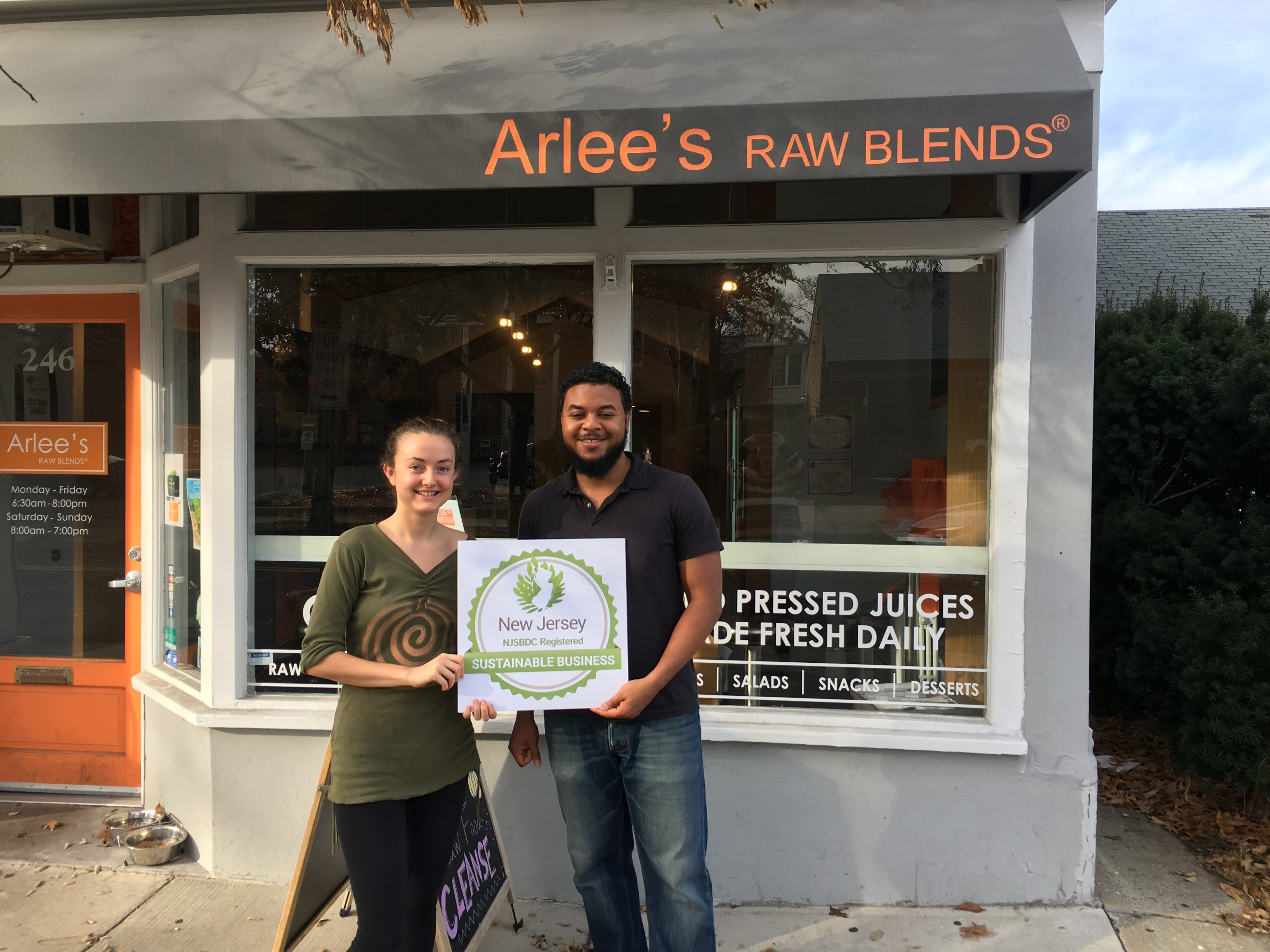 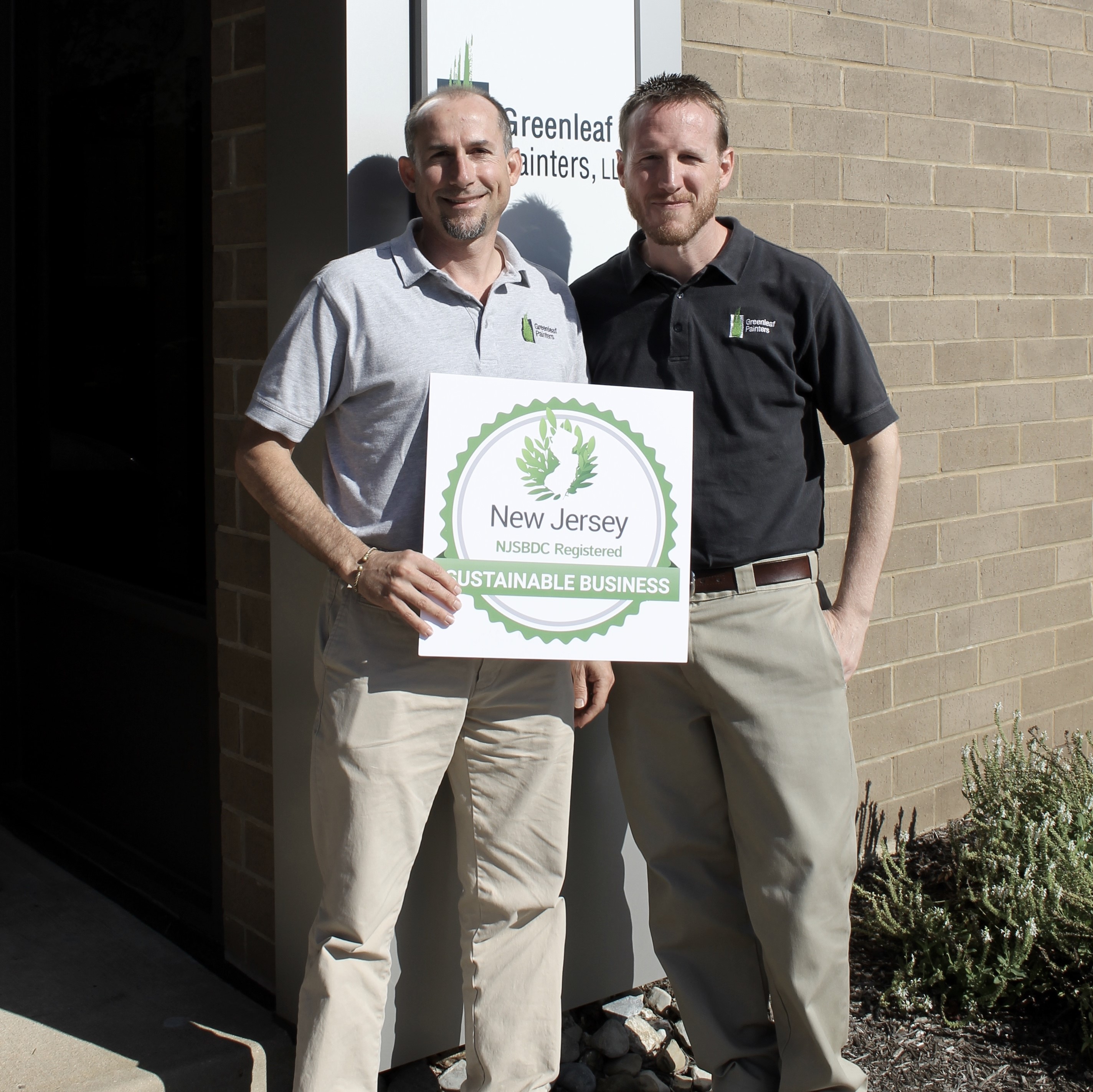 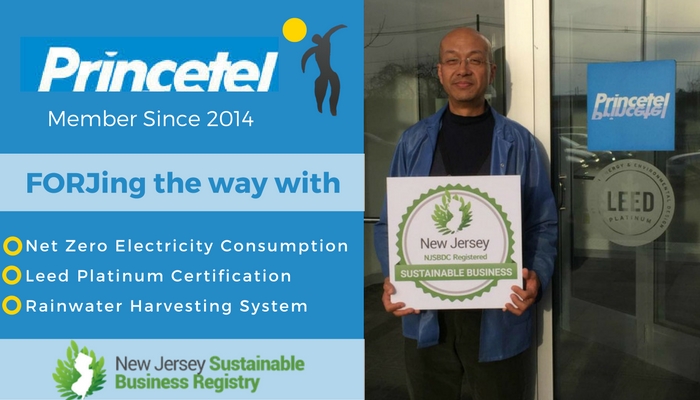 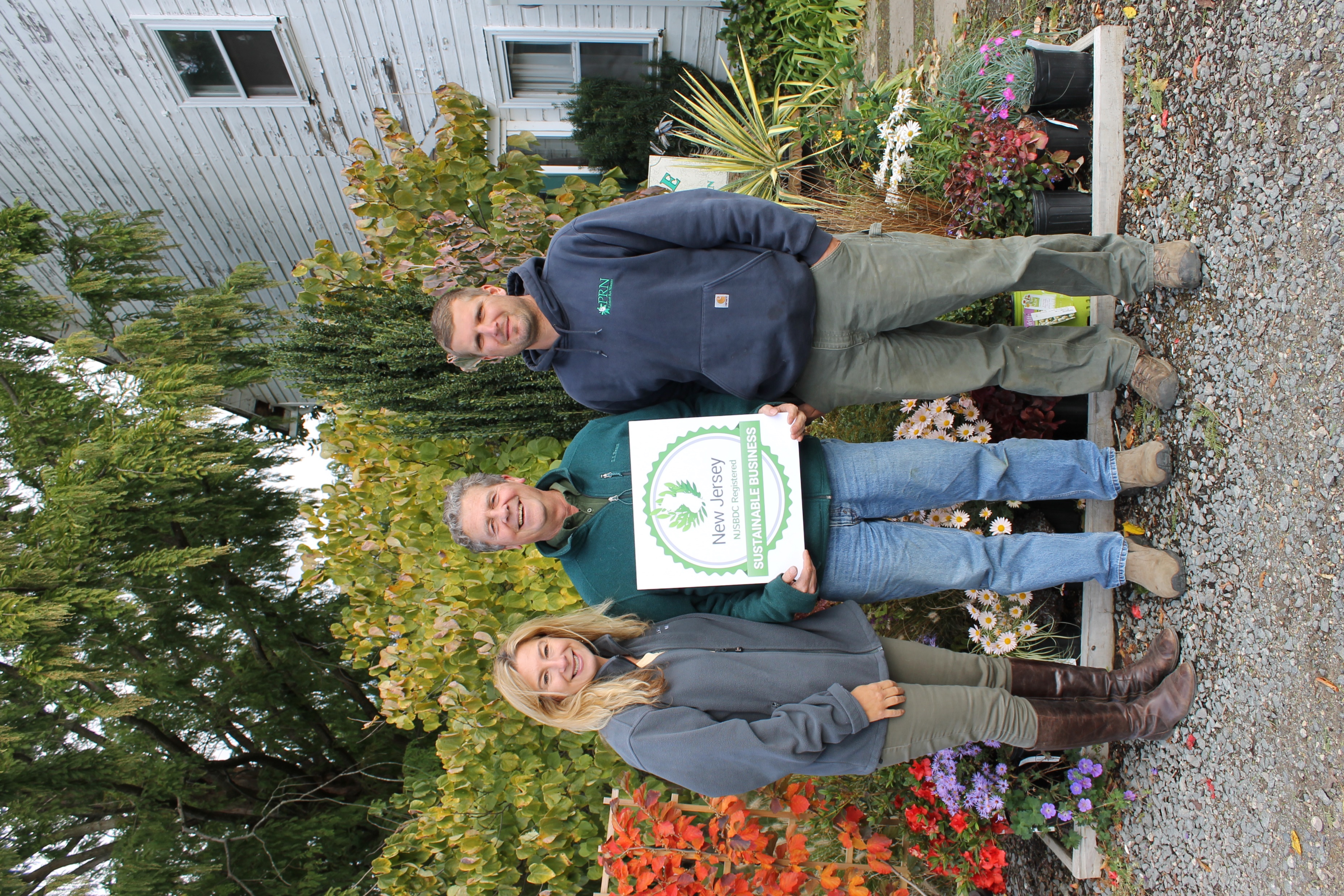 NJ Sustainable Business Registry
Membership Benefits
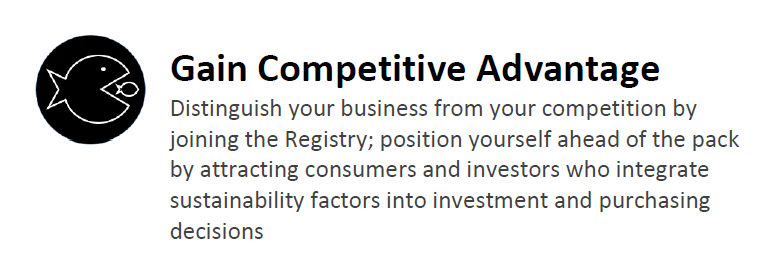 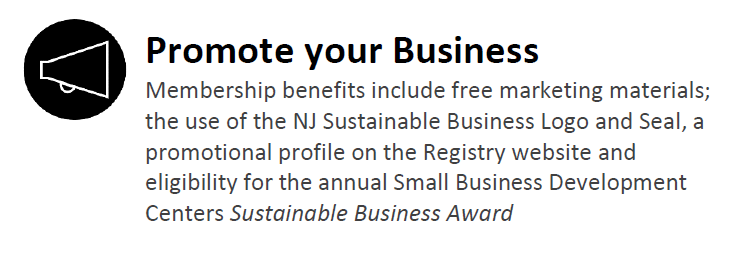 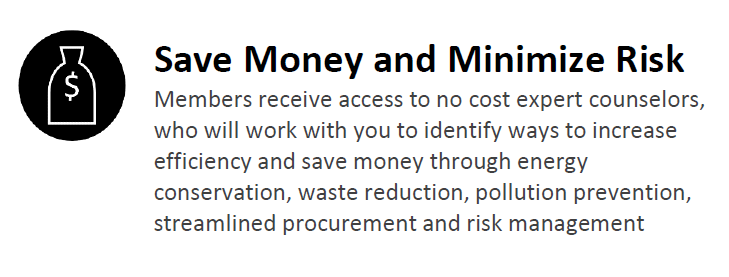 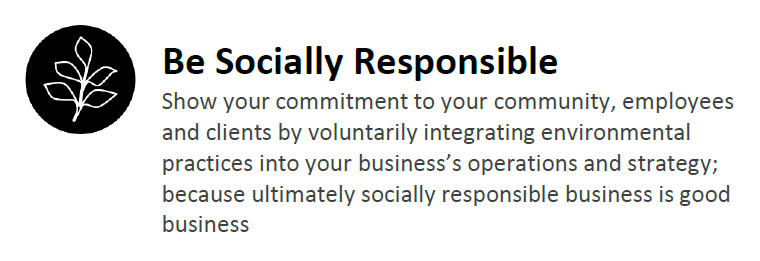 NJ Sustainable Business Registry
How to Sign Up
Create an online account: http://registry.njsbdc.com/ 

Submit a brief written description of Five Sustainable Actions/Practices your business, nonprofit organization or higher education institution has adopted 

Identify One Measurable Environmental Benefit from a practice

Identify One Cost Savings from a Practice

Re-Register once every two years by showing continual improvement; Add One Sustainable Action/Practice at your Facility and One New Measurable Result
NJ Sustainable Business Registry
Application Requirements
Business must create a log in and report the following:
JM Sorge, INC
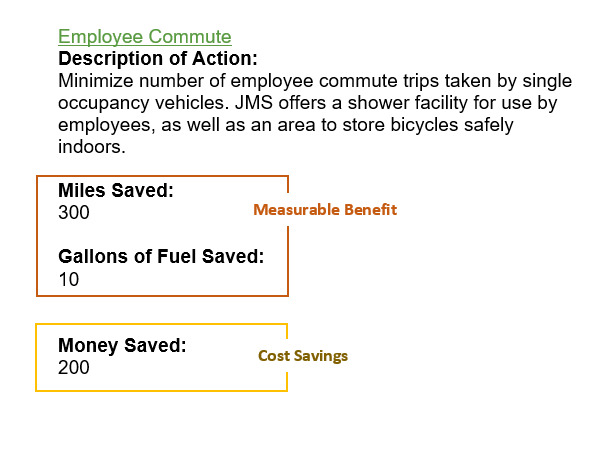 1
2
3
Sustainable Business Guidelines
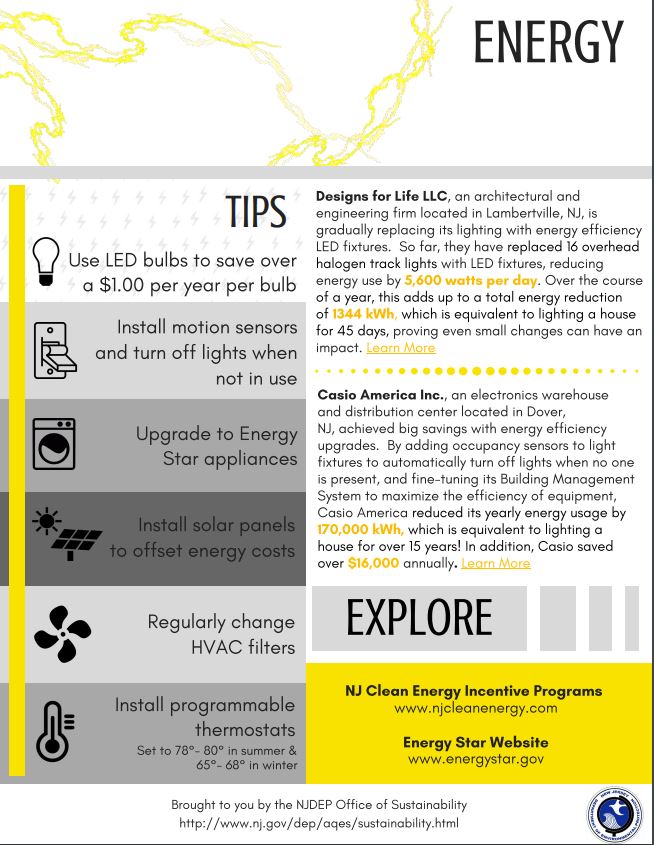 The Office of Sustainability developed Sustainable Business Guides to encourage New Jersey businesses to adopt sustainable practices and reduce their environmental impact. These guides are composed of simple actions you can take at work to help create a more sustainable New Jersey.  The best practices are organized by topic area and by business sector and may include links to relevant external resources.
https://www.nj.gov/dep/aqes/sustain_bus.html
[Speaker Notes: Topics include: Green Building, Landscaping, Water, Waste, Energy, Transportation, Purchasing, Emergency Preparedness and Leadership 
Sector Guides include: Restaurants, Medical Offices, Supermarkets, Breweries]
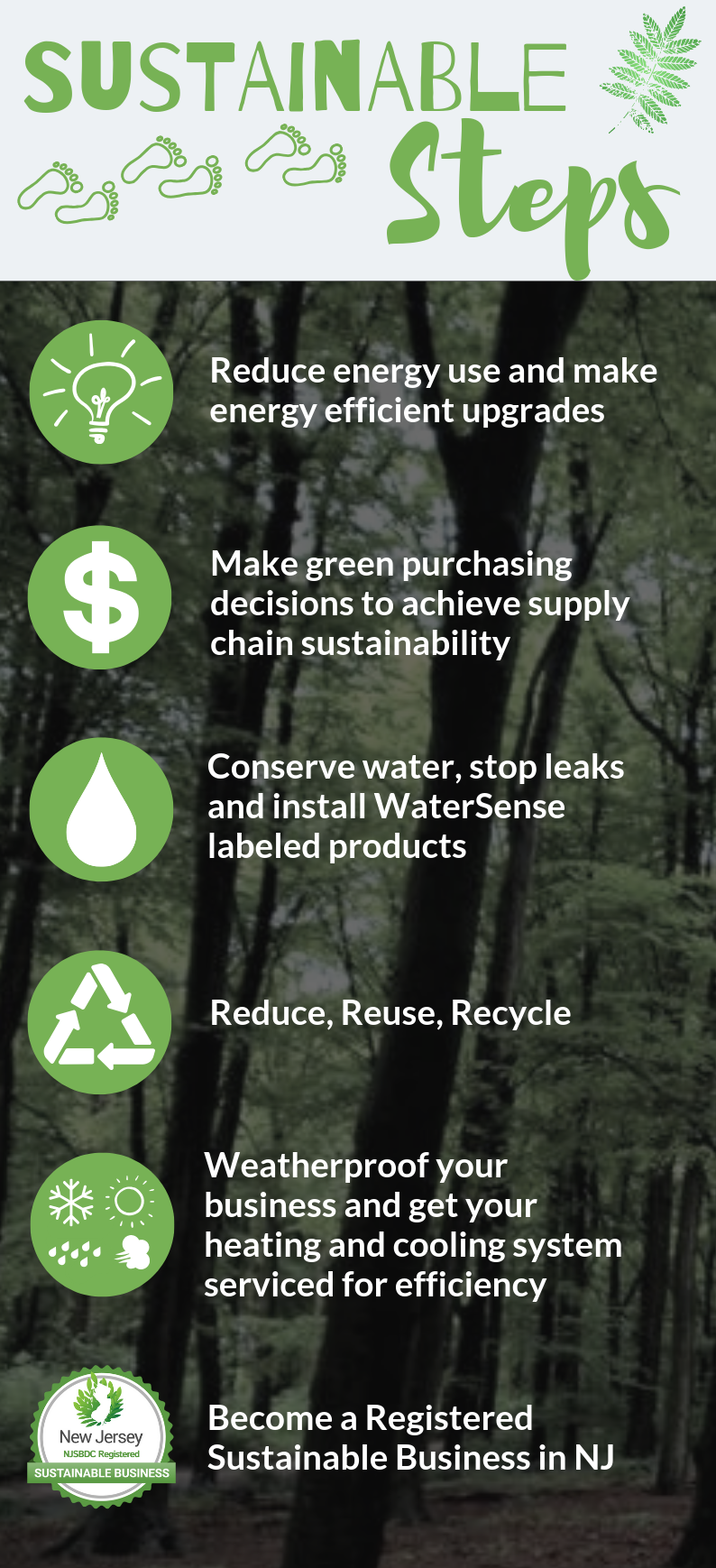 Take Action
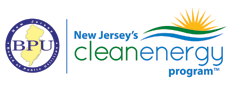 Incentives are in place to help you!
Energy Benchmarking 
SmartStart Buildings Program
Direct Install Program
http://njcleanenergy.com/
[Speaker Notes: New Jersey SmartStart Buildings can provide a range of support — at no cost to you — to yield substantial energy savings, both now and for the future.
Project Categories

Below are described the types of projects for which New Jersey SmartStart Buildings can offer support, at the time and pace required by each project event:

New Construction and Additions

Critical decisions affecting long-term energy use include building form and configuration, lighting, HVAC, and other systems. Integrating multiple energy-efficient options into a project design can result in synergistic savings much greater than savings achieved by simple substitution of stand-alone energy-efficiency measures. The easiest, most cost-effective way to achieve this synergistic benefit is to consider and select efficient alternatives during the design phase.

Renovations

Renovation projects typically entail a complete building overhaul, with major modifications to the shell as well as replacement of HVAC and lighting systems. Opportunities for equipment selection and design enhancements are similar to those for new construction projects and, likewise, are most effective when incorporated into the design phase.

Remodeling

Remodeling may be as simple as a change in lighting systems, or as complex as a totally new configuration of internal space with updated mechanical and/or electrical systems. Though not usually as extensive as renovations, remodeling projects may still offer considerable, cost-effective opportunities to improve energy efficiency.

Equipment Replacement

Three types of equipment replacement typically occur outside the scope of other construction events: (1) planned replacements, usually as part of scheduled maintenance; (2) on-demand replacement of failing or failed equipment; and (3) emergency replacement of failed essential equipment. Because equipment replacement decisions tend to be made quickly, New Jersey SmartStart Buildings is structured to allow very rapid response.

Benchmarking is a free service that assesses the energy performance of your facilities compared to similar buildings. Our program representatives will track and score your actual energy usage based on your industry type and provide a detailed report along with valuable information on implementing energy-efficient technologies, including available financial incentives to lower project costs.

	Created specifically for existing small to medium-sized facilities, Direct Install pays up to 70% of the project cost for replacing lighting, HVAC and other outdated operational equipment with energy efficiency alternatives]
Sustainable Jersey Green Business Recognition Program
Sustainable Jersey Green Business Recognition Program
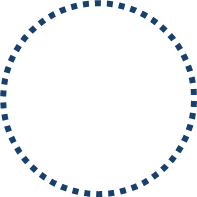 Establish a Green Business Recognition Program for local companies. A minimum two businesses must be participating in the Program.
10 Points
Incorporate participation in the Registry as part of the criteria for your Green Business Recognition Program. A minimum three businesses must be participating.
20 Points
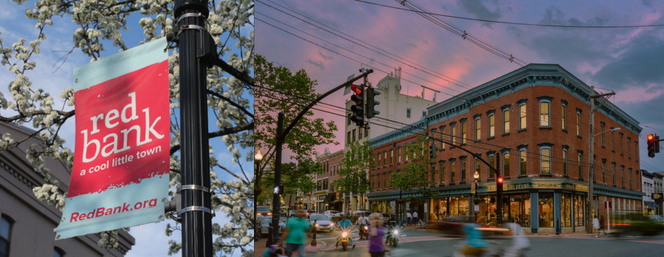 Why Work with Local Businesses?
Learning Opportunity
Relationship Building
Gateway to Engagement
Lays the groundwork for more meaningful engagement and partnerships in the future
Establishes a relationship and creates a favorable impression within the business community
Gives local leaders the opportunity to learn the unique challenges for businesses in adopting sustainable practices
[Speaker Notes: savings can go a long way toward helping to create jobs and controlling property taxes for residents. Municipal and school officials who want to create a sustainable community should start with engaging local businesses]
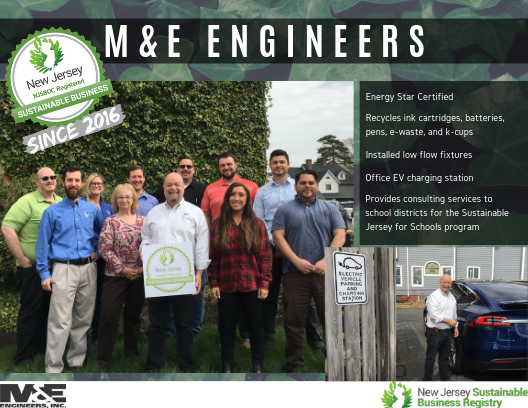 Annual Results
Members Make a Difference
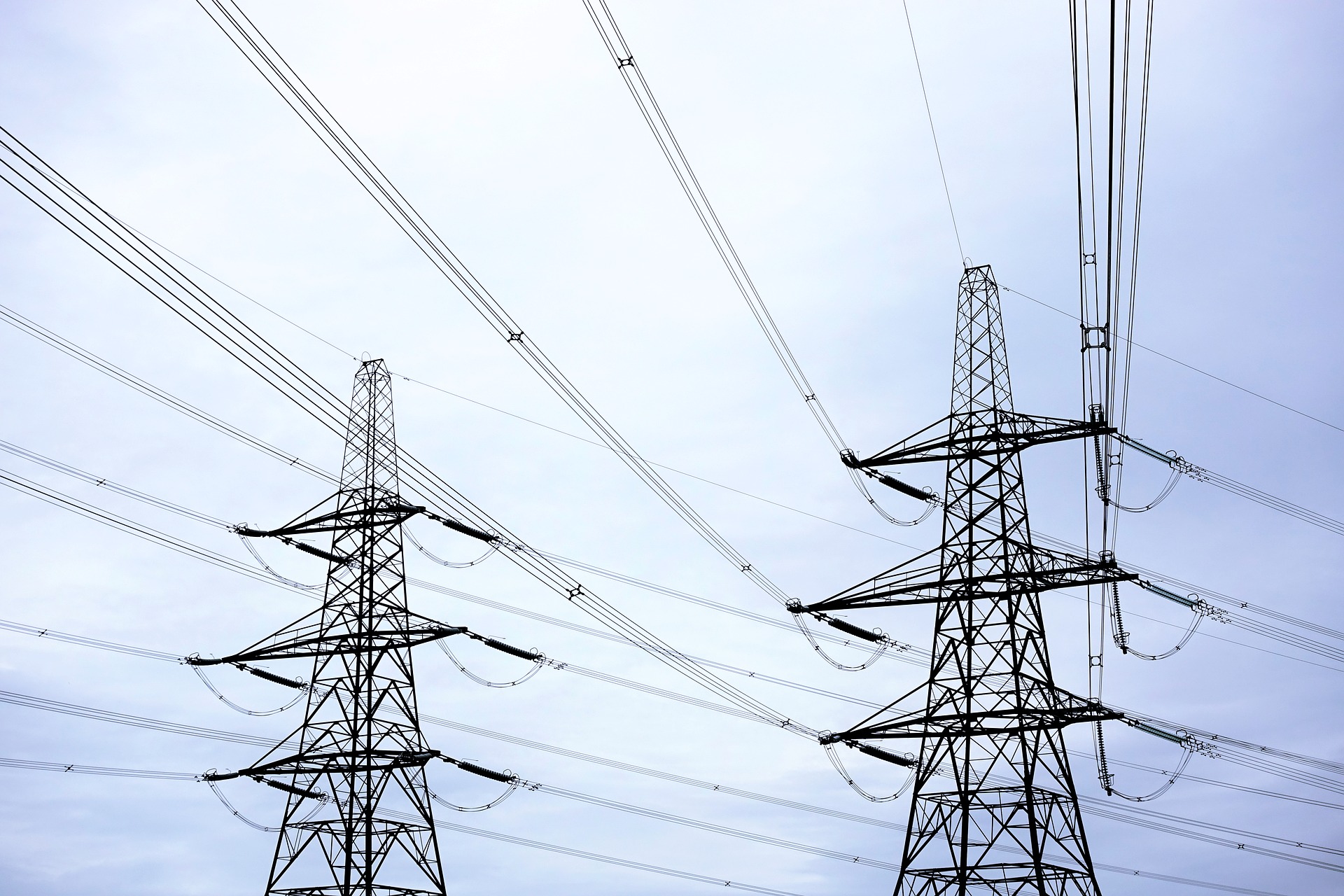 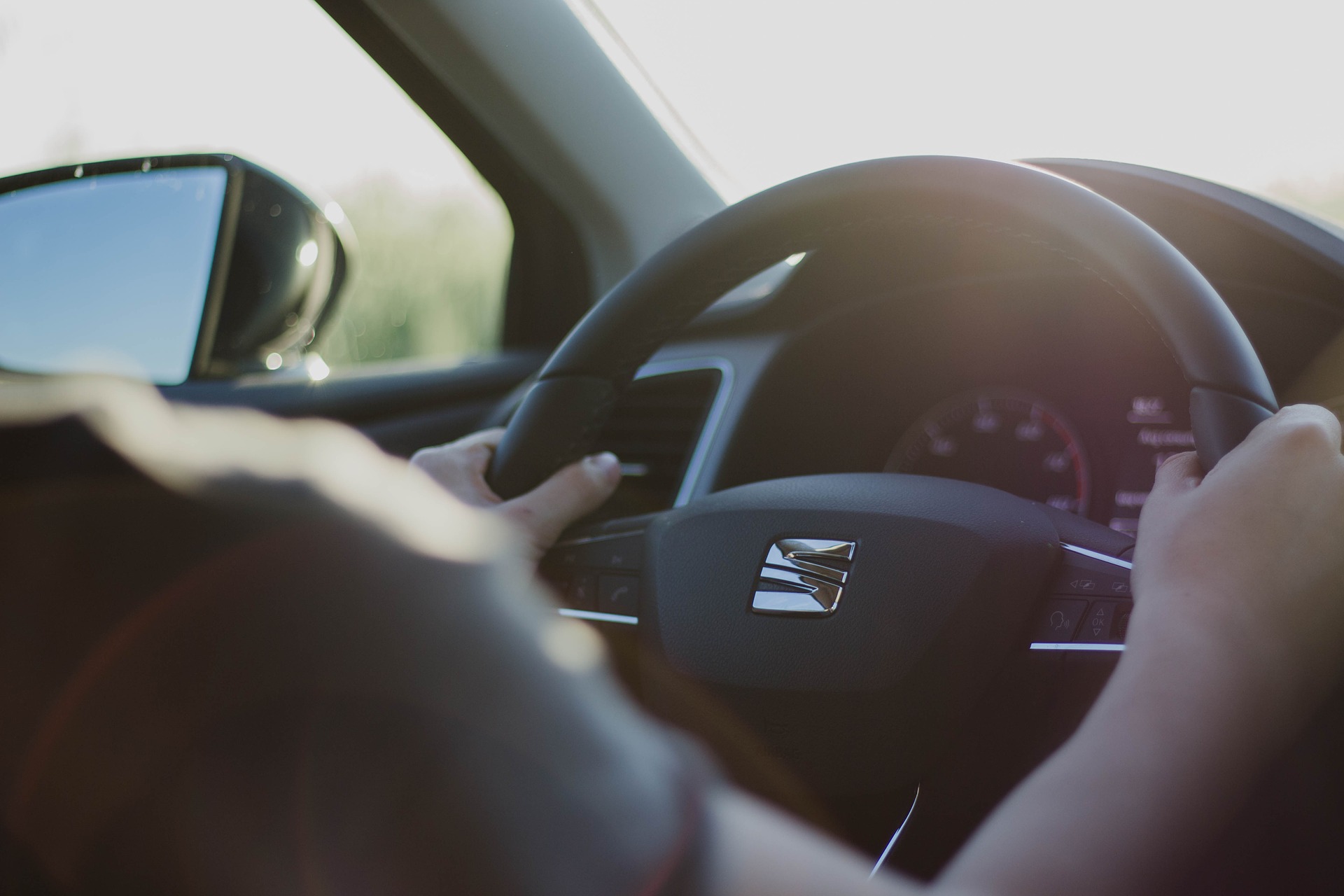 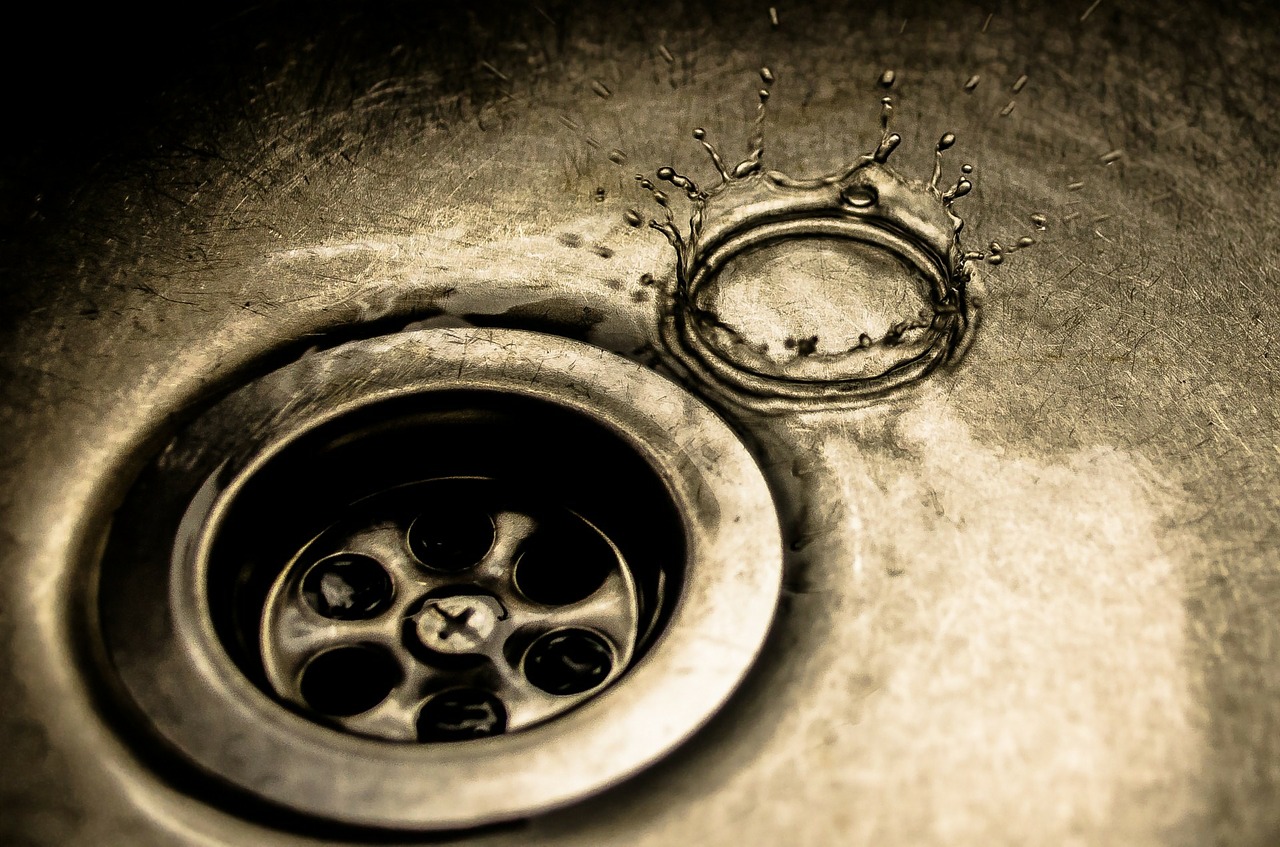 17.2
83.4
4
400
8
19.5
million
million
million
thousand
million
million
kWh electricity saved
gallons of water conserved
vehicle miles reduced
gallons of fuel saved
dollars saved
pounds of waste reduced
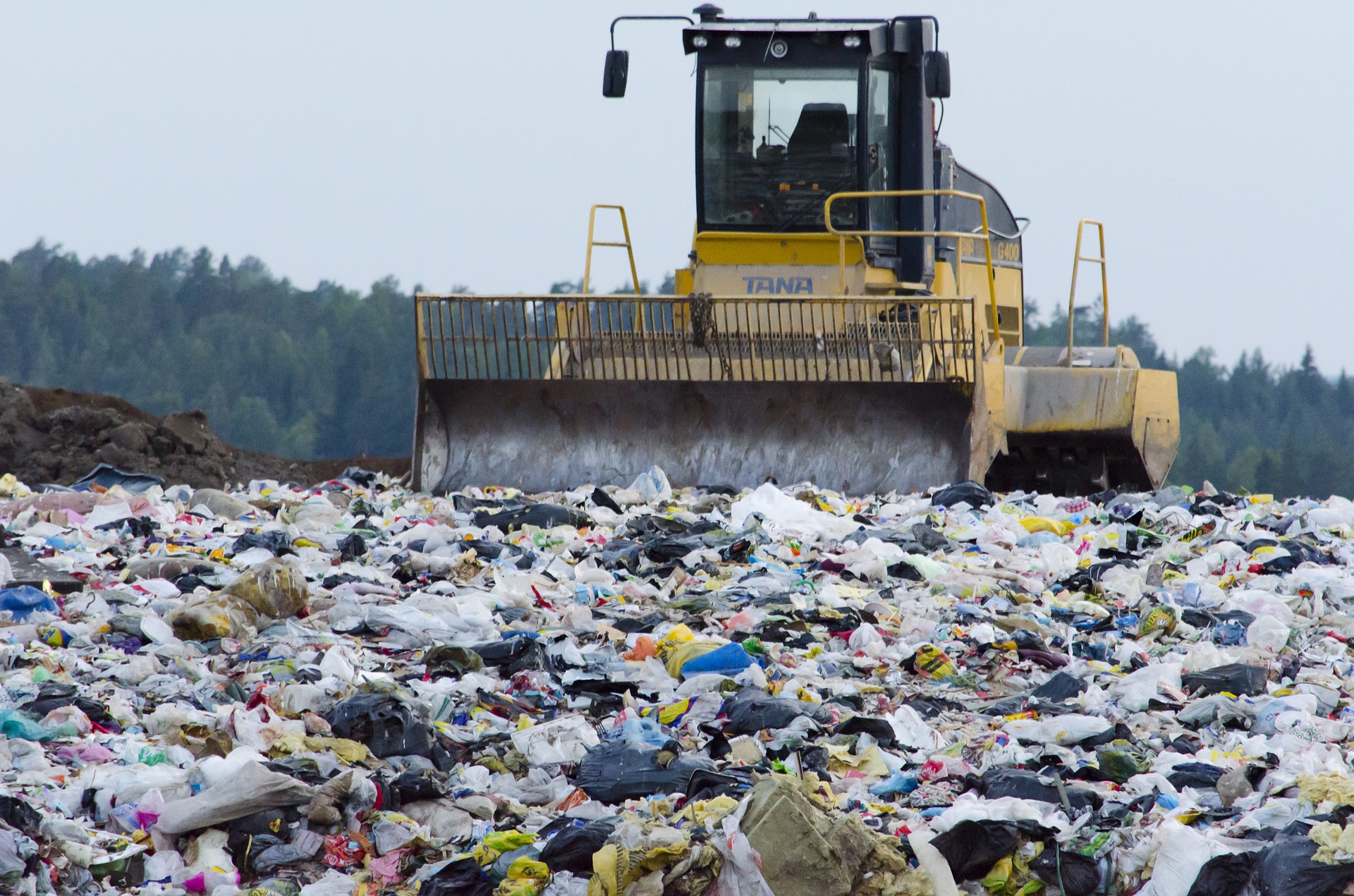 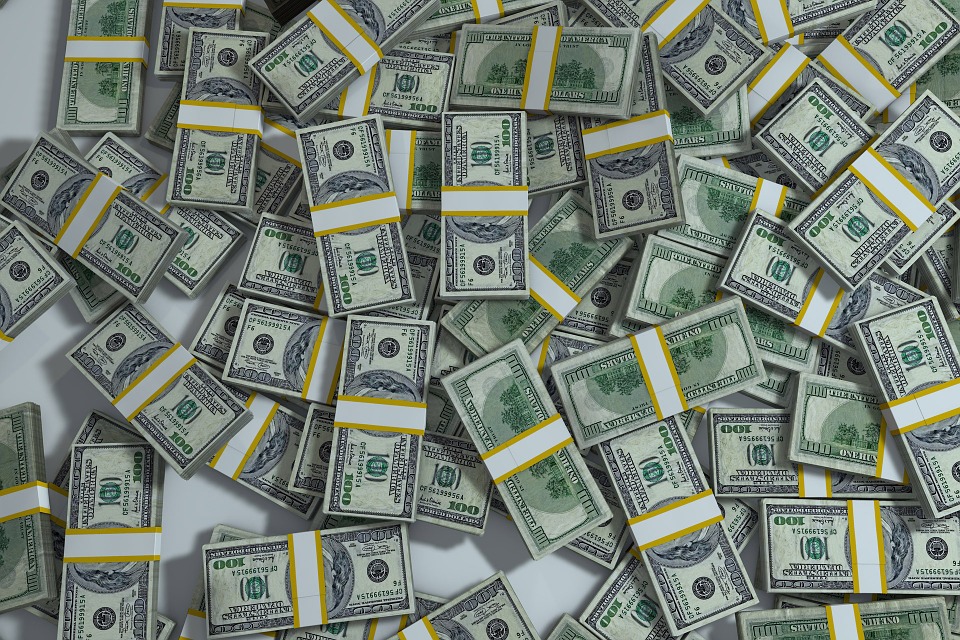 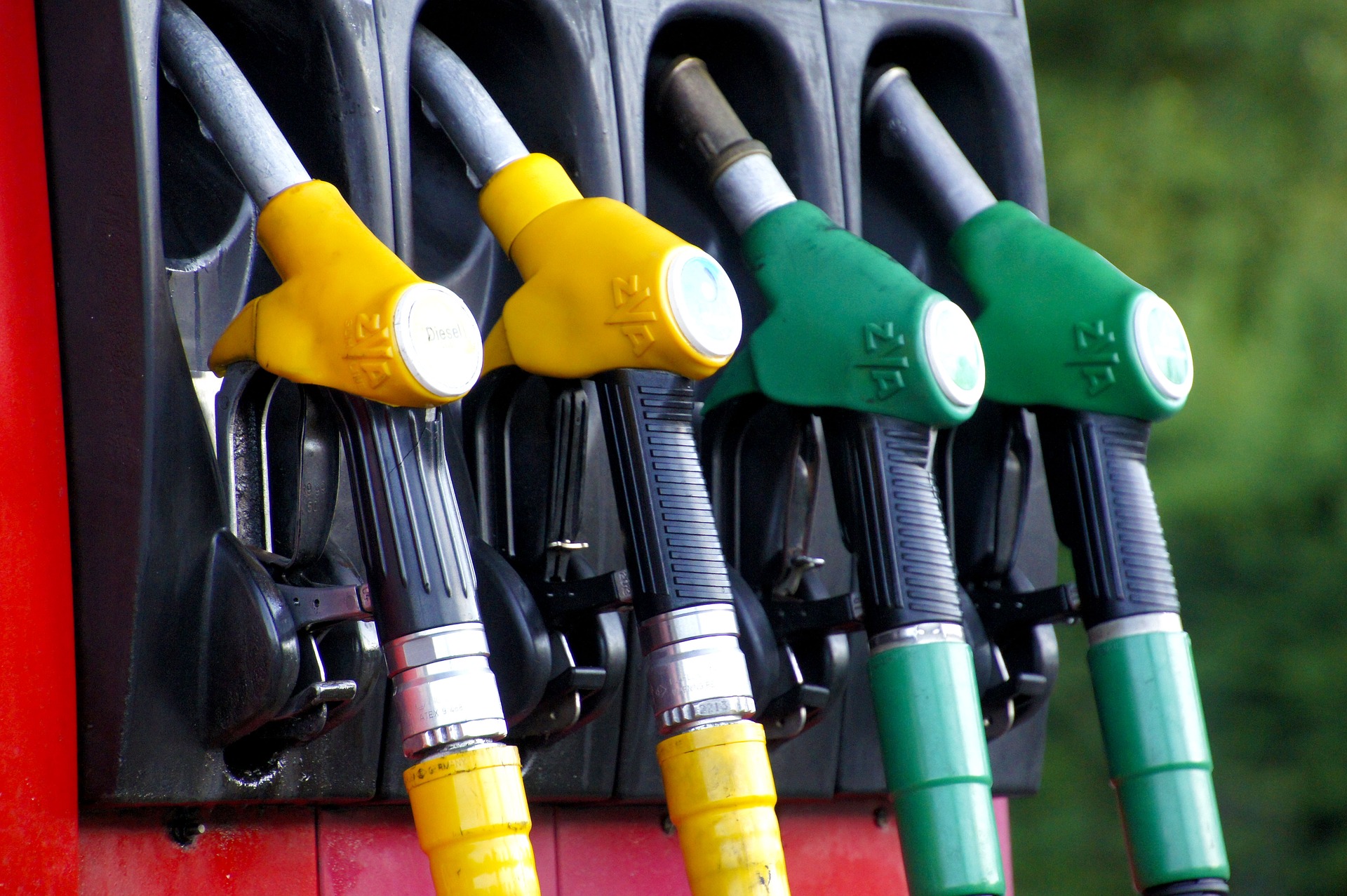 Contact
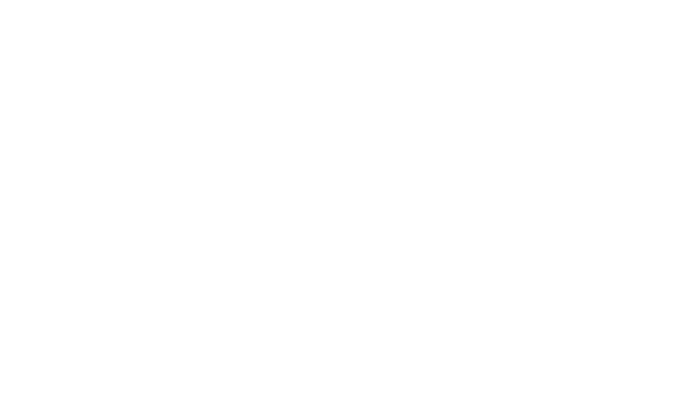 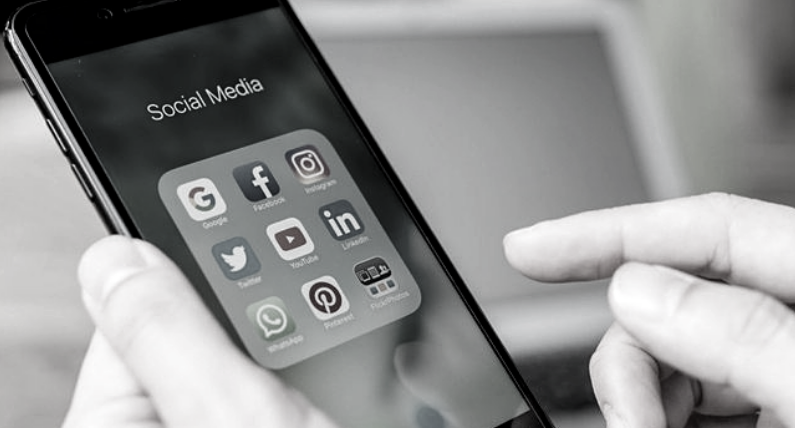 CONTACT US:
Website
registry.njsbdc.com 

Email Address
Gina.Gambacorto@dep.nj.gov
BE SOCIAL WITH US:
Like us on Facebook
@NJSustainableBusinessRegistry
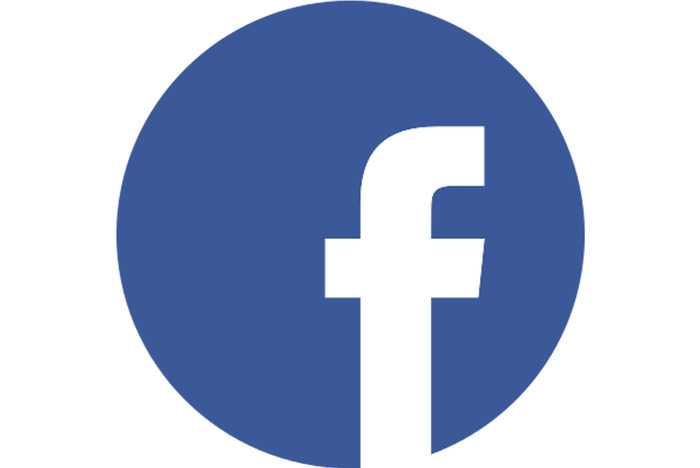 Follow us on Twitter
@NJSBDC_GREENBIZ
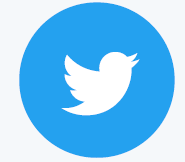 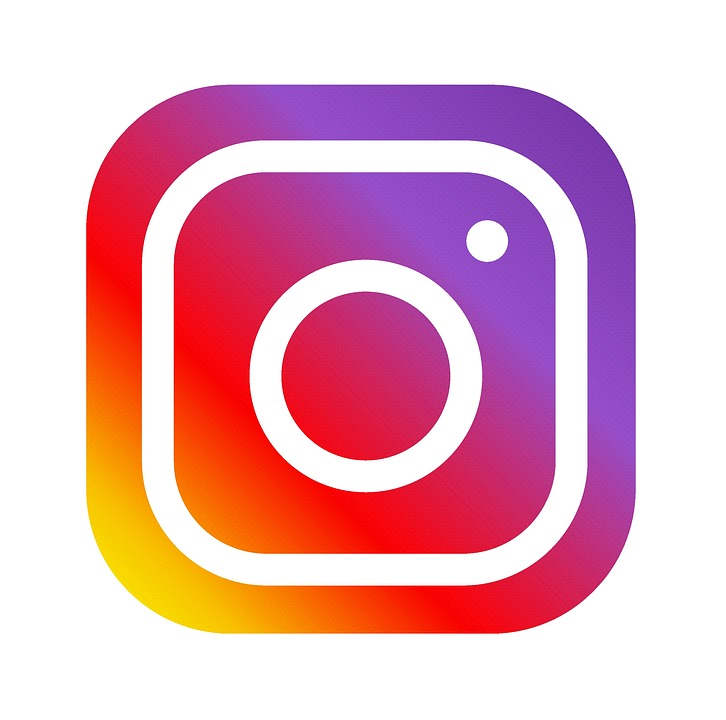 Follow us on Instagram
@njsustainablebusinessregistry